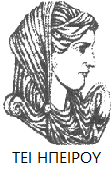 Ελληνική Δημοκρατία
Τεχνολογικό Εκπαιδευτικό Ίδρυμα Ηπείρου
ΕΙΣΑΓΩΓΗ ΣΤΗ ΛΟΓΙΣΤΙΚΗ
ΕΝΟΤΗΤΑ :Λογιστικό αποτέλεσμα
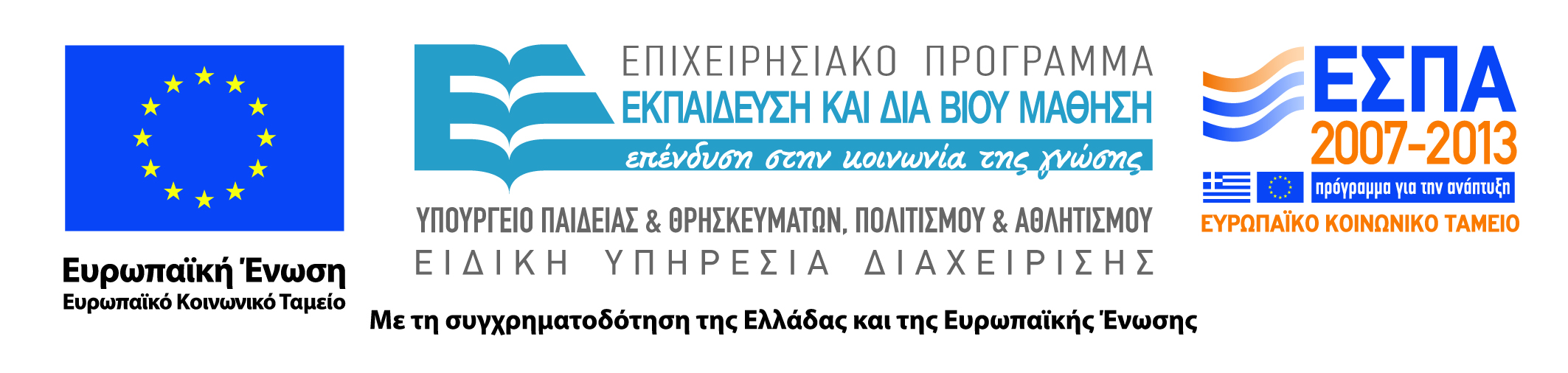 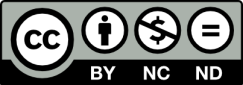 Ανοιχτά Ακαδημαϊκά Μαθήματα στο ΤΕΙ Ηπείρου
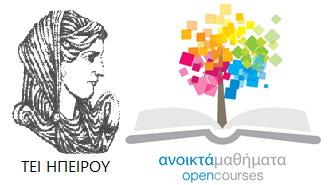 Τμήμα : ΧΡΗΜΑΤΟΟΙΚΟΝΟΜΙΚΗΣ & ΛΟΓΙΣΤΙΚΗΣ
Τίτλος Μαθήματος :Εισαγωγή στη  λογιστική
Ενότητα : Λογιστικό αποτέλεσμα

Κυπριωτέλης Ευστράτιος
Καθηγητής εφαρμογών
Πρέβεζα, 2015
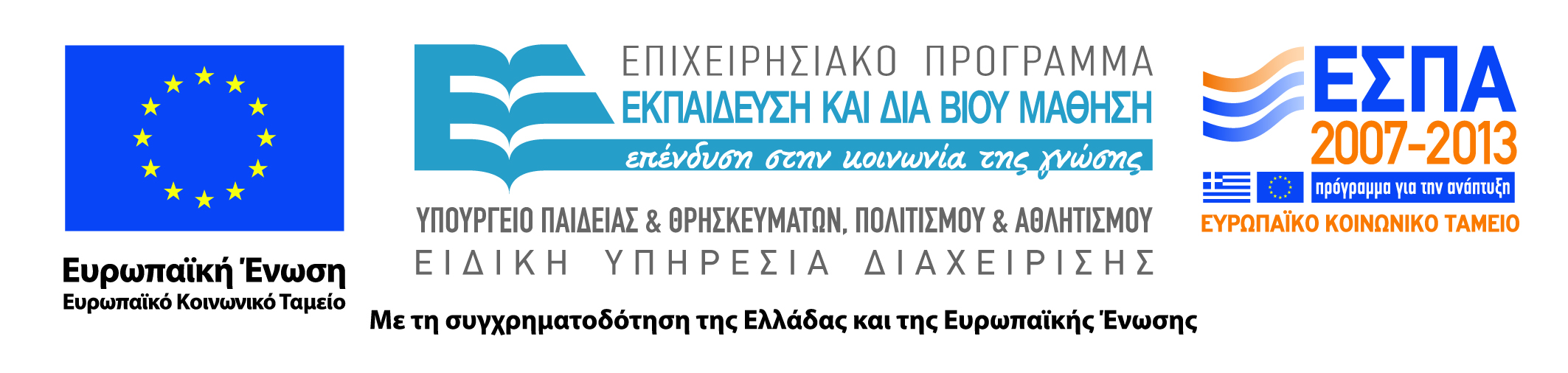 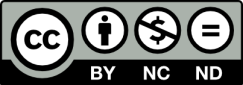 Άδειες Χρήσης
Το παρόν εκπαιδευτικό υλικό υπόκειται σε άδειες χρήσης Creative Commons. 
Για εκπαιδευτικό υλικό, όπως εικόνες, που υπόκειται σε άλλου τύπου άδειας χρήσης, η άδεια χρήσης αναφέρεται ρητώς.
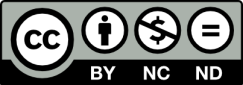 Χρηματοδότηση
Το έργο υλοποιείται στο πλαίσιο του Επιχειρησιακού Προγράμματος «Εκπαίδευση και Δια Βίου Μάθηση» και συγχρηματοδοτείται από την Ευρωπαϊκή Ένωση (Ευρωπαϊκό Κοινωνικό Ταμείο) και από εθνικούς πόρους.
Το έργο «Ανοικτά Ακαδημαϊκά Μαθήματα στο TEI Ηπείρου» έχει χρηματοδοτήσει μόνο τη αναδιαμόρφωση του εκπαιδευτικού υλικού.
Το παρόν εκπαιδευτικό υλικό έχει αναπτυχθεί στα πλαίσια του εκπαιδευτικού έργου του διδάσκοντα.
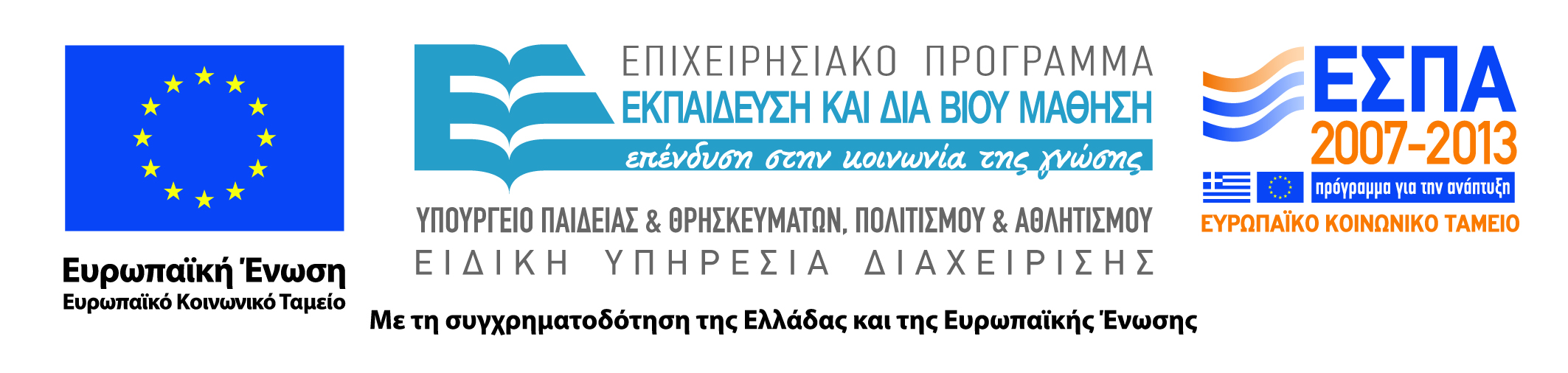 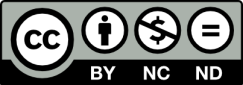 ΣΚΟΠΟΙ ΕΝΟΤΗΤΑΣ
Σκοπός της παρούσας ενότητας είναι να αναλυθούν οι ενέργειες που γίνονται στο τέλος της χρήσης για να προκύψει το λογιστικό αποτέλεσμα , καθώς και να αναλυθεί η έννοια του κόστους πωληθέντων.
ΛΟΓΙΣΤΙΚΟ  ΑΠΟΤΕΛΕΣΜΑ
Το αποτέλεσμα της επιχειρηματική δραστηριότητας είναι η βάση για την λήψη σημαντικών επιχειρηματικών αποφάσεων
Την επέκταση ή τον περιορισμό της επιχειρηματικής δραστηριότητας
Το αντικείμενο δράσης
Την αύξηση ή μείωση του κόστους κ.ά.
ΕΝΝΟΙΑ ΤΟΥ ΛΟΓΙΣΤΙΚΟΥ ΑΠΟΤΕΛΕΣΜΑΤΟΣ (1) από (2)
Οι βασικές προσεγγίσεις του θέματος είναι:
Της διατήρησης του κεφαλαίου (ή άποψη του ισολογισμού
Η καθαρή θέση στην αρχή της περιόδου στο τέλος της περιόδου να διαφέρει από την καθαρή θέση στην αρχή της περιόδου
Εμφανίζεται ως διαφορά της καθαρής θέσης της αρχής και του τέλους
ΕΝΝΟΙΑ ΤΟΥ ΛΟΓΙΣΤΙΚΟΥ ΑΠΟΤΕΛΕΣΜΑΤΟΣ (2) από (2)
Των συναλλαγών
Αποτέλεσμα είναι η διαφορά μεταξύ των εσόδων και των εξόδων
Δεν λαμβάνονται υπόψη οι εξωτερικές μεταβολές της αξίας της επιχειρηματικής μονάδος
Δεν λαμβάνονται υπ’ όψιν τα μη λειτουργικά κέρδη και οι μη λειτουργικές ζημίες
Δεν λαμβάνει υπ’ όψιν την προσαρμογή στην περίπτωση αποτίμησης των αποθεμάτων στην τρέχουσα τιμή.
ΔΙΑΚΡΙΣΕΙΣ  ΑΠΟΤΕΛΕΣΜΑΤΟΣ (1) από (3)
Ανάλογα με την προέλευση
Λειτουργικό          Μη Λειτουργικό
Ανάλογα με το περιεχόμενο
Εκμεταλλεύσεως         Χρήσεως
Ανάλογα με την φύση
Πραγματικό                Χρηματικό
ΔΙΑΚΡΙΣΕΙΣ  ΑΠΟΤΕΛΕΣΜΑΤΟΣ (2) από (3)
Ανάλογα του τρόπου προσδιορισμού
Ιστορικού – Προσαρμοσμένου – Τρέχοντος Κόστους
Ανάλογα της χρονικής περιόδου
Ετήσιο          Βραχυχρόνιο
Ανάλογα της περιοδικότητας
Τακτικό          Έκτακτο
ΔΙΑΚΡΙΣΕΙΣ  ΑΠΟΤΕΛΕΣΜΑΤΟΣ (3) από (3)
Ανάλογα με την καλυπτόμενη έκταση δραστηριότητας
Συνολικό                  Κλαδικό
Ανάλογα των ακολουθούμενων κανόνων
Φορολογικό  -  Αμιγώς Λογιστικό
Ανάλογα με την οικονομική μονάδα
Επιχειρήσεως         Επιχειρηματία
ΠΡΟΣΔΙΟΡΙΣΤΙΚΟΙ ΠΑΡΑΓΟΝΤΕΣ ΑΠΟΤΕΛΕΣΜΑΤΟΣ (1) από (6)
Λογιστικά γεγονότα που μεταβάλλουν την λογιστική ισότητα
Στοιχεία του ενεργητικού
Στοιχεία του παθητικού
Στοιχεία της καθαρής θέσης
Συνδυασμός των παραπάνω
ΠΡΟΣΔΙΟΡΙΣΤΙΚΟΙ ΠΑΡΑΓΟΝΤΕΣ ΑΠΟΤΕΛΕΣΜΑΤΟΣ (2) από (6)
Λογιστικά γεγονότα που επηρεάζουν την καθαρή θέση
Λογιστικά γεγονότα που προκαλούν έξοδα
Λογιστικά γεγονότα που προκαλούν έσοδα
Λογιστικά γεγονότα που προκαλούν μη λειτουργικές ζημιές 
Λογιστικά γεγονότα που προκαλούν μη λειτουργικά κέρδη
ΠΡΟΣΔΙΟΡΙΣΤΙΚΟΙ ΠΑΡΑΓΟΝΤΕΣ ΑΠΟΤΕΛΕΣΜΑΤΟΣ (3) από (6)
ΛΕΙΤΟΥΡΓΙΚΑ ΕΣΟΔΑ
ΜΕΙΟΝ
ΛΕΙΤΟΥΡΓΙΚΑ ΕΞΟΔΑ
ΙΣΟΝ 
ΑΠΟΤΕΛΕΣΜΑ ΕΚΜΕΤΑΛΛΕΥΣΗΣ
ΠΡΟΣΔΙΟΡΙΣΤΙΚΟΙ ΠΑΡΑΓΟΝΤΕΣ ΑΠΟΤΕΛΕΣΜΑΤΟΣ (4) από (6)
ΛΕΙΤΟΥΡΓΙΚΑ + ΜΗ ΛΕΙΤΟΥΡΓΙΚΑ ΕΣΟΔΑ
ΜΕΙΟΝ
ΛΕΙΤΟΥΡΓΙΚΑ + ΜΗ ΛΕΙΤΟΥΡΓΙΚΑ ΕΞΟΔΑ
ΙΣΟΝ 
ΑΠΟΤΕΛΕΣΜΑ ΧΡΗΣΗΣ
ΠΡΟΣΔΙΟΡΙΣΤΙΚΟΙ ΠΑΡΑΓΟΝΤΕΣ ΑΠΟΤΕΛΕΣΜΑΤΟΣ (5) από (6)
ΛΕΙΤΟΥΡΓΙΚΑ ΕΣΟΔΑ
ΜΕΙΟΝ
ΛΕΙΤΟΥΡΓΙΚΑ ΕΞΟΔΑ
ΜΕΙΟΝ
ΜΕΙΟΝ ΚΟΣΤΟΣ ΠΩΛΗΘΕΝΤΩΝ
ΙΣΟΝ 
ΑΠΟΤΕΛΕΣΜΑ ΕΚΜΕΤΑΛΛΕΥΣΗΣ
ΠΡΟΣΔΙΟΡΙΣΤΙΚΟΙ ΠΑΡΑΓΟΝΤΕΣ ΑΠΟΤΕΛΕΣΜΑΤΟΣ (6) από (6)
ΛΕΙΤΟΥΡΓΙΚΑ + ΜΗ ΛΕΙΤΟΥΡΓΙΚΑ ΕΣΟΔΑ
ΜΕΙΟΝ
ΛΕΙΤΟΥΡΓΙΚΑ + ΜΗ ΛΕΙΤΟΥΡΓΙΚΑ ΕΞΟΔΑ
ΜΕΙΟΝ
ΚΟΣΤΟΣ ΠΩΛΗΘΕΝΤΩΝ
ΙΣΟΝ 
ΑΠΟΤΕΛΕΣΜΑ ΧΡΗΣΗΣ
ΚΟΣΤΟΣ ΠΩΛΗΘΕΝΤΩΝ (1) από (5)
ΚΠ = ΑΕ + ΑΧ – ΑΛ

ΚΟΣΤΟΣ ΠΩΛΗΘΕΝΤΩΝ 
=
ΑΠΟΓΡΑΦΗ ΕΝΑΡΞΗΣ
+
ΑΓΟΡΕΣ ΧΡΗΣΗ 
-
ΑΠΟΓΡΑΦΗ ΛΗΞΗΣ
ΚΟΣΤΟΣ ΠΩΛΗΘΕΝΤΩΝ (2) από (5)
Για να προσδιορίσουμε το κόστος πωληθέντων πρέπει να γνωρίζουμε πόσα αποθέματα είχαμε διαθέσιμα για πώληση

Διαθέσιμα αποθέματα για πώληση μέσα στην χρήση, είναι συνολικά:
1. Τα αποθέματα που υπήρχαν στην αρχή της χρήσης ως απογραφή από την προηγούμενη χρήση 
ΕΠΙΠΛΕΟΝ
2. Το σύνολο των αγορών αποθεμάτων μέσα στην χρήση
ΚΟΣΤΟΣ ΠΩΛΗΘΕΝΤΩΝ (3) από (5)
Το κόστος πωληθέντων είναι το σύνολο των αποθεμάτων που πουληθήκαν μέσα στην χρήση.

Πουλήθηκαν όσα αποθέματα ήταν διαθέσιμα για πώληση μέσα στην χρήση, εκτός από τα αποθέματα που τελικά έμειναν απούλητα:
1. Δηλαδή έμειναν απούλητα, όσα έμειναν και υπολογίστηκαν με την απογραφή στο τέλος (λήξης) της χρήσης
ΚΟΣΤΟΣ ΠΩΛΗΘΕΝΤΩΝ (4) από (5)
Δηλαδή το κόστος πωληθέντων είναι το σύνολο των αποθεμάτων που είχαμε διαθέσιμα μέσα στην χρήση ΜΕΙΟΝ αυτά που δεν πουληθήκαν και τα οποία υπολογίζονται με την απογραφή

ΑΕ + ΑΧ: (ΔΙΑΘΕΣΙΜΑ ΠΡΟΣ ΠΩΛΗΣΗ)
ΑΛ :(ΤΑ ΑΠΟΘΕΜΑΤΑ ΠΟΥ ΔΕΝ ΠΟΥΛΗΘΗΚΑΝ)
ΚΟΣΤΟΣ ΠΩΛΗΘΕΝΤΩΝ (5) από (5)
ΕΠΟΜΕΝΩΣ 
ΚΠ = ΑΕ + ΑΧ: (ΔΙΑΘΕΣΙΜΑ ΠΡΟΣ ΠΩΛΗΣΗ)
ΜΕΙΟΝ
ΑΛ :(ΤΑ ΑΠΟΘΕΜΑΤΑ ΠΟΥ ΔΕΝ ΠΟΥΛΗΘΗΚΑΝ)

ΚΠ = ΑΕ + ΑΧ - ΑΛ
ΕΞΙΣΩΣΗ ΑΠΟΤΕΛΕΣΜΑΤΟΣ
ΑΠΟΤΕΛΕΣΜΑ = ΕΣΟΔΑ – ΕΞΟΔΑ (με την ευρεία έννοια)

ΕΞΟΔΑ = ΕΞΟΔΑ (με την στενή έννοια) + ΚΟΣΤΟΣ ΠΩΛΗΘΕΝΤΩΝ

ΑΠΟΤΕΛΕΣΜΑ = ΕΣ – ΕΞ – ΚΠ
Βιβλιογραφία
Στεφάνου Κων/νος , Χρηματοοικονομική λογιστική, Αυτοέκδοση , Θεσσαλονίκη (2011)
   Δ. Γκίνογλου, Π. Ταχινάκης, Σ. Μωυσή ,Γενική Χρηματοοικονομική Λογιστική, Εκδόσεις Rosili, Αθήνα (2005)
   Παπαδέας Παναγιώτης, Χρηματοοικονομική λογιστική πληροφόρηση, Εκδόσεις :ιδιωτική , Αθήνα (2010)
Σημείωμα Αναφοράς
Copyright Τεχνολογικό Ίδρυμα Ηπείρου. 
<Κυπριωτέλης Ευστράτιος>.
 <Εισαγωγή στη λογιστική>. 
Έκδοση: 1.0 <Πρέβεζα>, 2015. Διαθέσιμο από τη δικτυακή διεύθυνση:
 http://eclass.teiep.gr/OpenClass/courses/ACC102/
Σημείωμα Αδειοδότησης
Το παρόν υλικό διατίθεται με τους όρους της άδειας χρήσης Creative Commons Αναφορά Δημιουργού-Μη Εμπορική Χρήση-Όχι Παράγωγα Έργα 4.0 Διεθνές [1] ή μεταγενέστερη. Εξαιρούνται τα αυτοτελή έργα τρίτων π.χ. φωτογραφίες, Διαγράμματα κ.λ.π., τα οποία εμπεριέχονται σε αυτό και τα οποία αναφέρονται μαζί με τους όρους χρήσης τους στο «Σημείωμα Χρήσης Έργων Τρίτων».
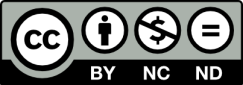 Ο δικαιούχος μπορεί να παρέχει στον αδειοδόχο ξεχωριστή άδεια να  χρησιμοποιεί το έργο για εμπορική χρήση, εφόσον αυτό του  ζητηθεί.
[1]
http://creativecommons.org/licenses/by-nc-nd/4.0/deed.el
Τέλος Ενότητας
Επεξεργασία: <Θάνου Σοφία>
<Πρέβεζα>, 2015
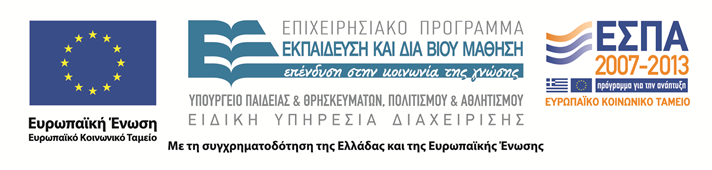 Σημειώματα
Διατήρηση Σημειωμάτων
Οποιαδήποτε  αναπαραγωγή ή διασκευή του υλικού θα πρέπει  να συμπεριλαμβάνει:

το Σημείωμα Αναφοράς
το  Σημείωμα Αδειοδότησης
τη Δήλωση Διατήρησης Σημειωμάτων
το Σημείωμα Χρήσης Έργων Τρίτων (εφόσον υπάρχει) 

μαζί με τους συνοδευόμενους υπερσυνδέσμους.
Τέλος Ενότητας
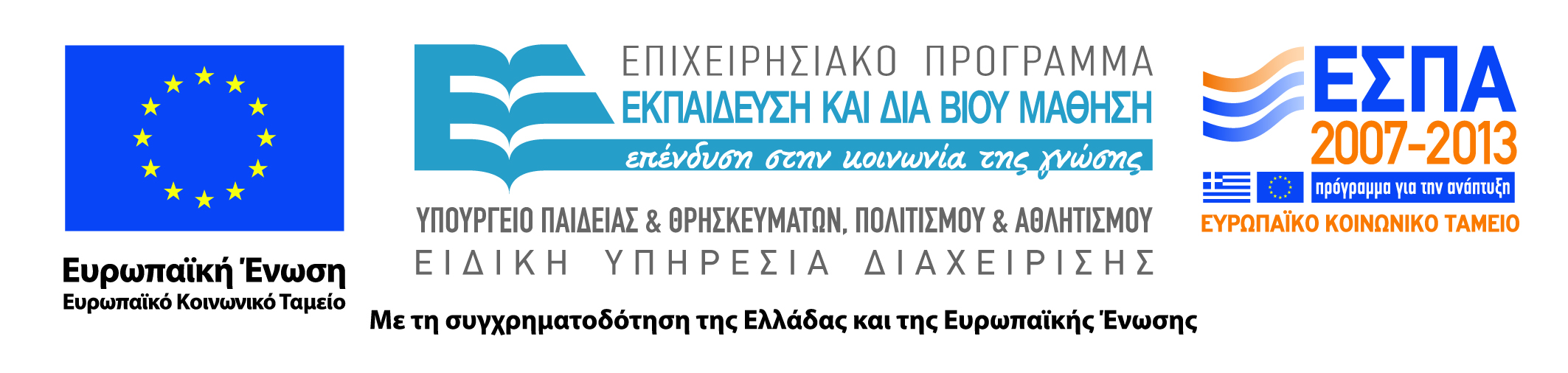